Call for Technologies: Connected Autonomous Vehicle (MPAI-CAV) –  Architecture
Leonardo Chiariglione
Presentation of MPAI-MMM – Architecture Call for Technologies
2023/07/26 T08 & 15 UTC
.
1
23-Aug-1
Many benefits from CAVs:
Replace human error with a machine errors rate orders of magnitude lower.
Optimise use of vehicles and infrastructure.
Give human brains more time for rewarding activities.
Optimise traffic management.
Reduce congestion and pollution.
Help elderly and disabled people have a better life, and more.Long history of reducing human effort driving vehicles.
Should we just wait for 
Industry to produce cars with higher SAE Levels and
Research to advance our understanding?
Connected autonomous vehicles (CAV)
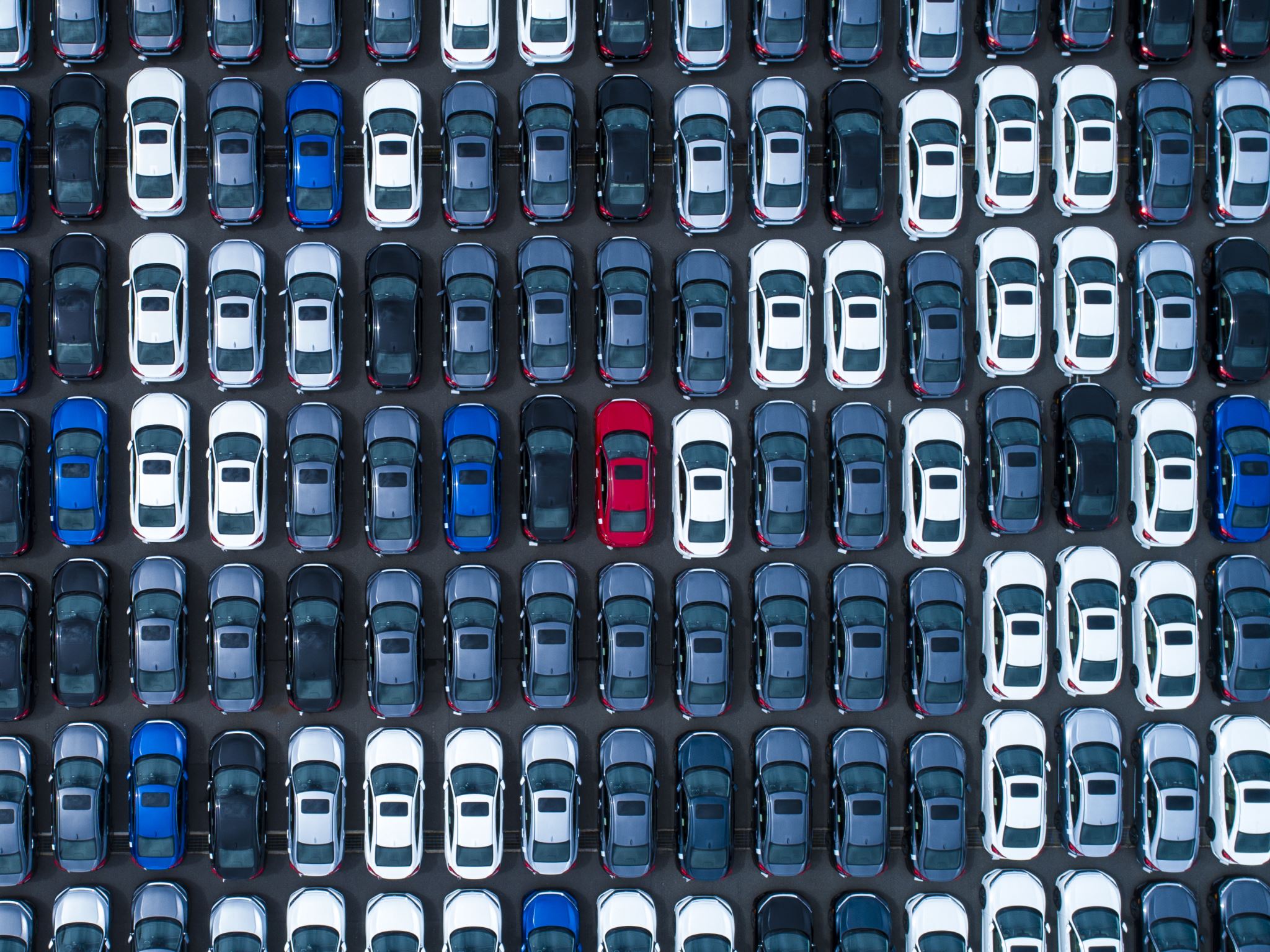 2
23-Aug-1
Specify:
A CAV Reference Model broken down into Subsystems.
The Functions of each Subsystem.
The Data exchanged between Subsystems.
Break down each Subsystem in Components.
For each Components specify:
The Functions of the Components.
The Data exchanged between Components.
The Topology of Components and Connections.
The Functional Requirements of the Data exchanged.
MPAI thinks we can do more
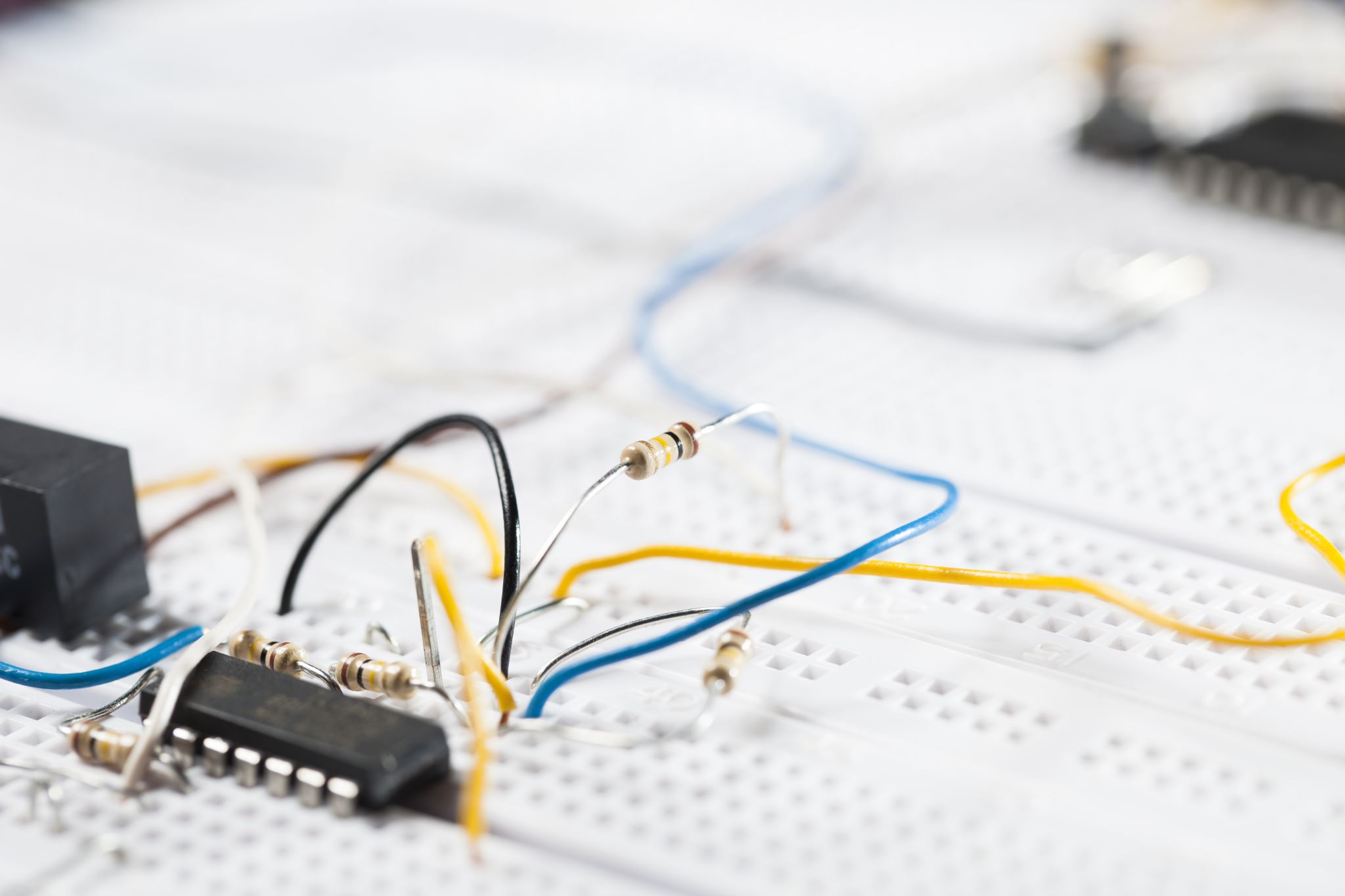 3
23-Aug-1
Benefits to standardisation
Research can 
Concentrate on a Component.
Optimise the Component keeping the interfaces’ Functional Requirements. 
Industry can promote the definition of Data Formats when:
Research results are mature.
A Component is needed.
The Reference Model can be explained.
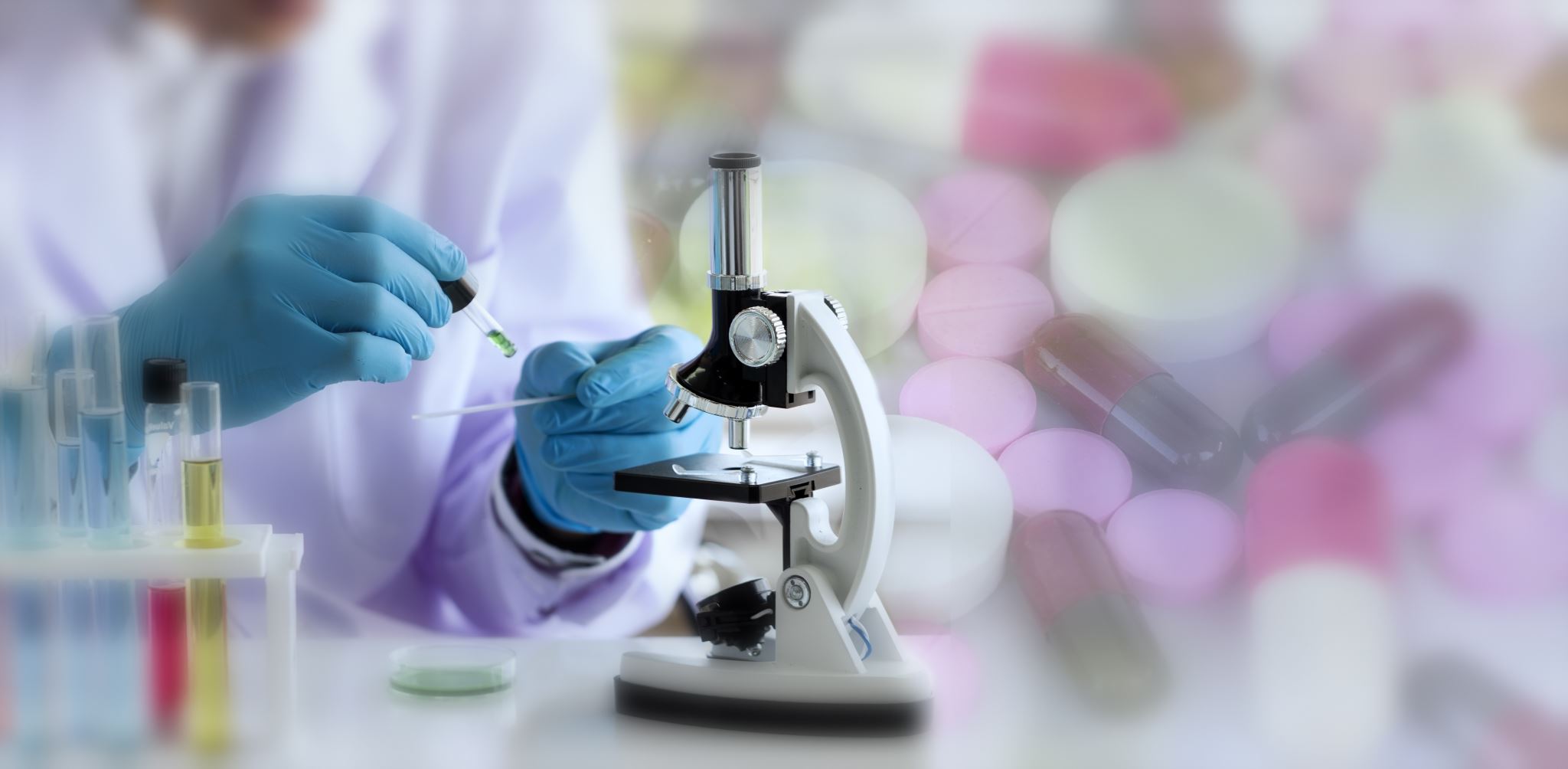 4
23-Aug-1
Benefits to the market
Component manufacturers can:
Develop optimised solutions based on publicly available specifications.
Put their standard components to the market.
Car manufacturers can: 
Access an open global market of components. 
With standard functions and interfaces. 
That can be tested for conformance using standard procedures.
Regulators have tools to oversee the development of the market.
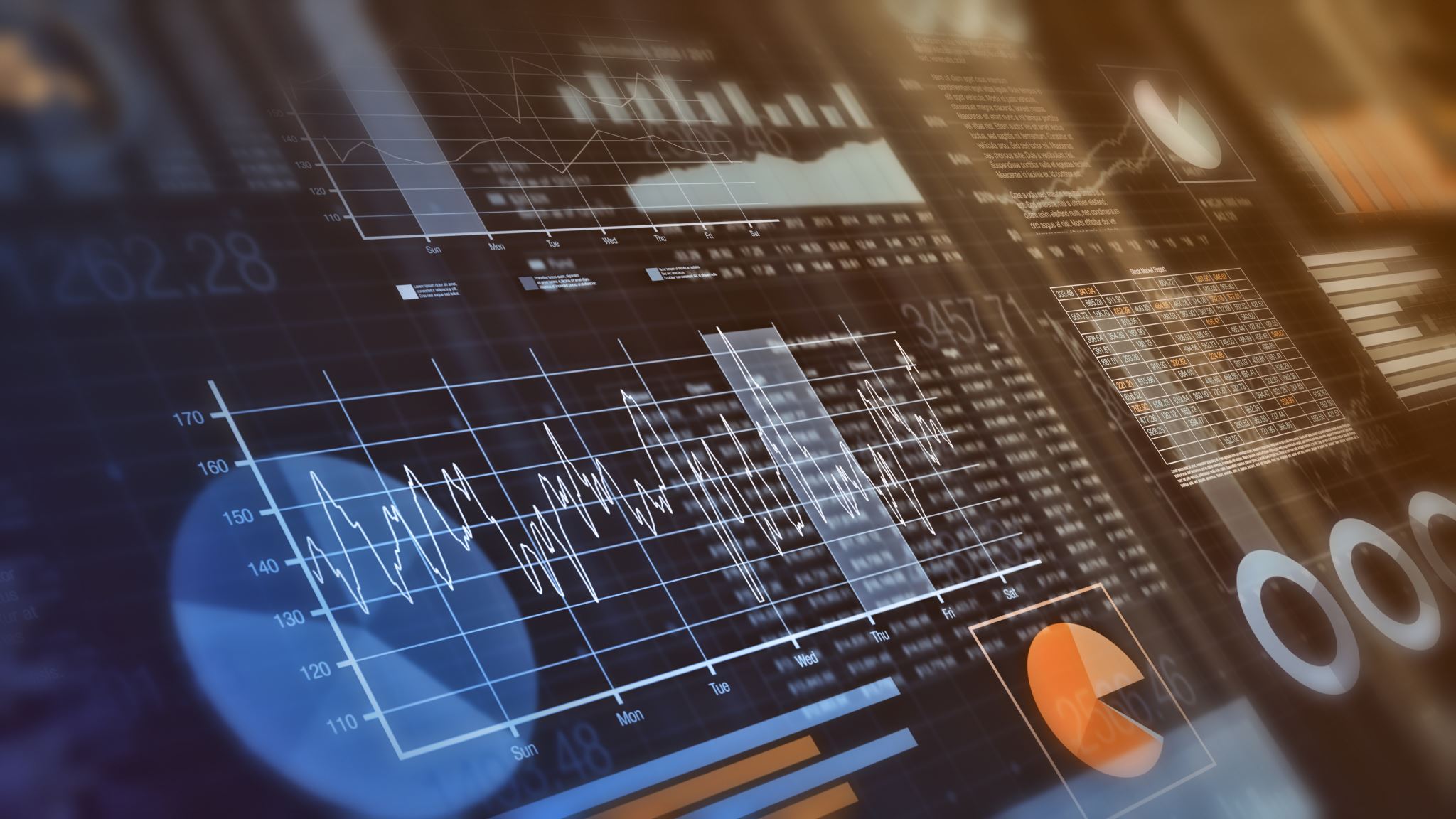 5
23-Aug-1
Benefits of standards
Standards can accelerate the creation of a high-tech market (see the MPEG story).
Standards can:
Enhance competition (higher quality at lower prices).
Explain system operation (depending on the standard “atomicity”).
Assuage consumer concerns (when the technology may be “feared”).
Provide tools for regulation 
Standard include Conformance Testing.
Here we need Performance Assessment
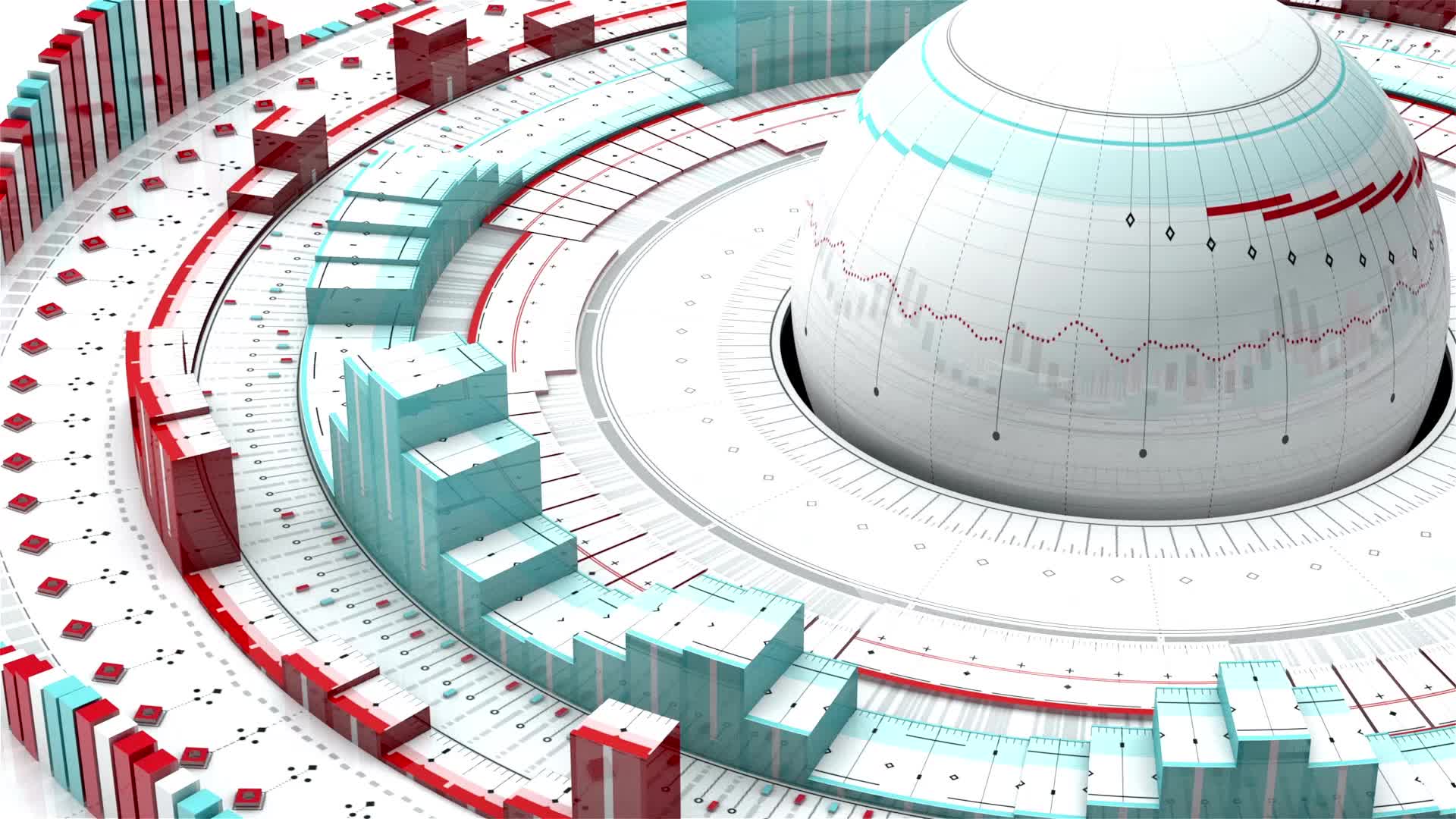 6
23-Aug-1
About MPAI
7
23-Aug-1
Moving Picture, Audio, and Data Coding by Artificial Intelligence.
International, unaffiliated, non-profit SDO.
Developing AI-based data coding standards.
With clear Intellectual Property Rights licensing frameworks.
23-Aug-1
The MPAI standard development process
Stage 0
Stage 1
Stage 2
Stage 3
Develop Use Cases and Functional Requirements.
Develop Commercial Requirements (Framework Licence).
Issue Call for Technologies satisfying:
Functional Requirements.
Commercial Requirements.
Develop standard (only by MPAI members).
SEP holders select patent pool administrator.
Use Cases
Interest
Collection
Functional
Requirements
Commercial
Requirements
Technical
Specification
Reference
Software
Standard
Development
Community
Comments
Call for
Technologies
Conformance 
Testing
Reference
Software
Performance
Assessment
Stage 7
Stage 5
Stage 4
Stage 6
Principal Members
All
All Members
9
23-Aug-1
Why is MPAI engaged in “Connected Autonomous Vehicles”?
CAVs need a lot of AI to process disparate data types.
Coding data with AI is MPAI’s mission.
CAVs components must be securely operated.
MPAI’s Secure AI Framework underpins MPAI standards.
CAVs and metaverse are connected.
MPAI is developing the Metaverse Model – Architecture standard.
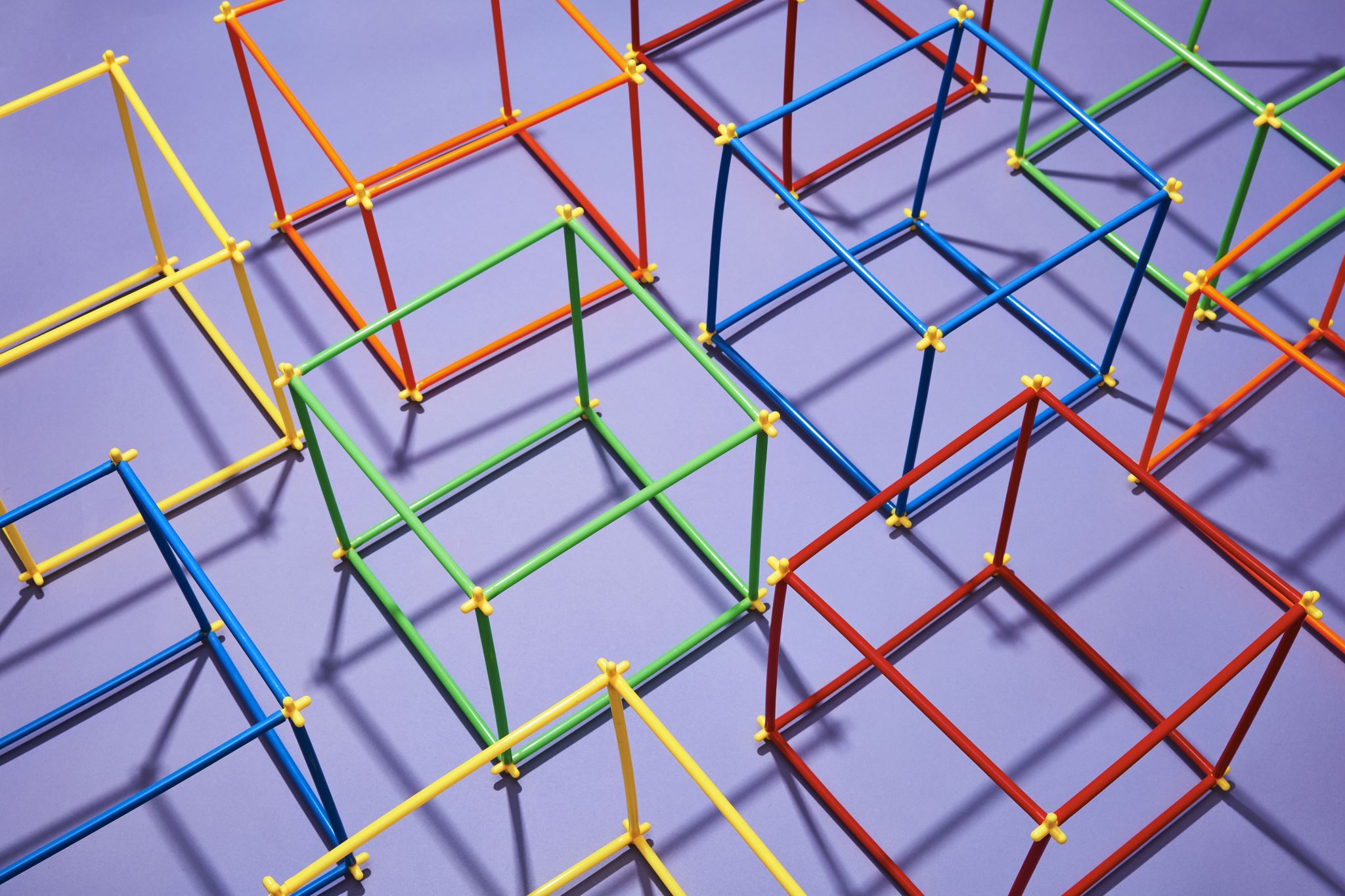 10
23-Aug-1
Secure execution of AI applications
User Agent
Outputs
Inputs
AIM/AIW Storage
(non-secure)
AIM/AIW Storage
(secure)
AI Module (AIM)
AI Module (AIM)
AI Module (AIM)
AI Module (AIM)
Controller (Non-secure/Secure)
SAL
Communi-cation
MPAI Store
Access
Global Storage
Trusted Services
Attestation Service
Encryption Service
Communica-tion Service
AIM Model Service
AIM Storage Service
AIM Security Engine
MPAI standards
MPAI’s AI standardisation is “component-based”.
An AI application:
- Subdivided in smaller components: AI modules (AIM).
- Aggregated in one or more AI workflows (AIW).
- Executed in a standard environment (AIF).
1 foundational Techical Specification 
AI Framework (MPAI-AIF)
1 system Technical Specification: 
Governance of the MPAI Ecosystem (MPAI-GME).
12
23-Aug-1
The MPAI ecosystem
Implementer
MPAI Store
End User
Implementation
Verifies security
Tests Conformance
Checks  Performance
Down-loads Implem-entation
Develops Implem-entations
Performance Assessor
Implementation
OK
Assesses Perfor-mance
OK
Implementation
Experience
Score
Appoints
Standards
Establishes and controls
MPAI
Issues standards: Technical Specification-Reference Software-Conformance Testing-Performance Assessment
Appoints Performance Assessors assessing Reliability, Robustness, Replicability and Fairness of implementations
Establishes MPAI Store, not-for-profit commercial entity distributing implementations
2/25
13
23-Aug-1
More published MPAI standards
4 Technical Specifications
- Context-based Audio Enhancement (MPAI-CAE)
- Compression and Understanding of Financial Data (MPAI-CUI)
- Multimodal Conversation (MPAI-MMC)
- Neural Network Watermarking (MPAI-NNW)
2 Technical Reports
- MPAI Metaverse Model (MPAI-MMM) – Functionalities
- MPAI Metaverse Model (MPAI-MMM) – Functionality Profiles
14
23-Aug-1
Five more standards to be published soon
Developing extensions (delivery in September)
- AI Framework V2 MPAI-AIF) 
- Multimodal Conversation V2 (MPAI-MMC)
Developing new standards (delivery in September)
- Avatar Representation and Animation V1 (MPAI-ARA)
- Connected Autonomous Vehicles V1 (MPAI-CAV)
- MPAI Metaverse Model V1 (MPAI-MMM) – Architecture
15
23-Aug-1
Brewing in the pot
Soon to be standard activities (Call for Technologies in August)
1 – Artificial Intelligence for Health (MPAI-AIH) 
2 – Extended Reality Venues (MPAI-XRV)
Exploring
3 - AI-based End-to-End Video Coding
4 - AI-Enhanced Video Coding
5 - Server-based Predictive Multiplayer Gaming (MPAI-SPG)
16
23-Aug-1
MPAI and IEEE
MPAI Technical Specifications adopted as IEEE standards
MPAI-AIF – 3301-2022
MPAI-CAE – 3302-2022
MPAI-MMC – 3300-2022
MPAI-CUI – 3303-2023
MPAI-NNW (on its way)
All this achieved in less than 3 years!
17
23-Aug-1
MPAI’s Connected Autonomous Vehicles (MPAI-CAV)
18
23-Aug-1
Define a CAV
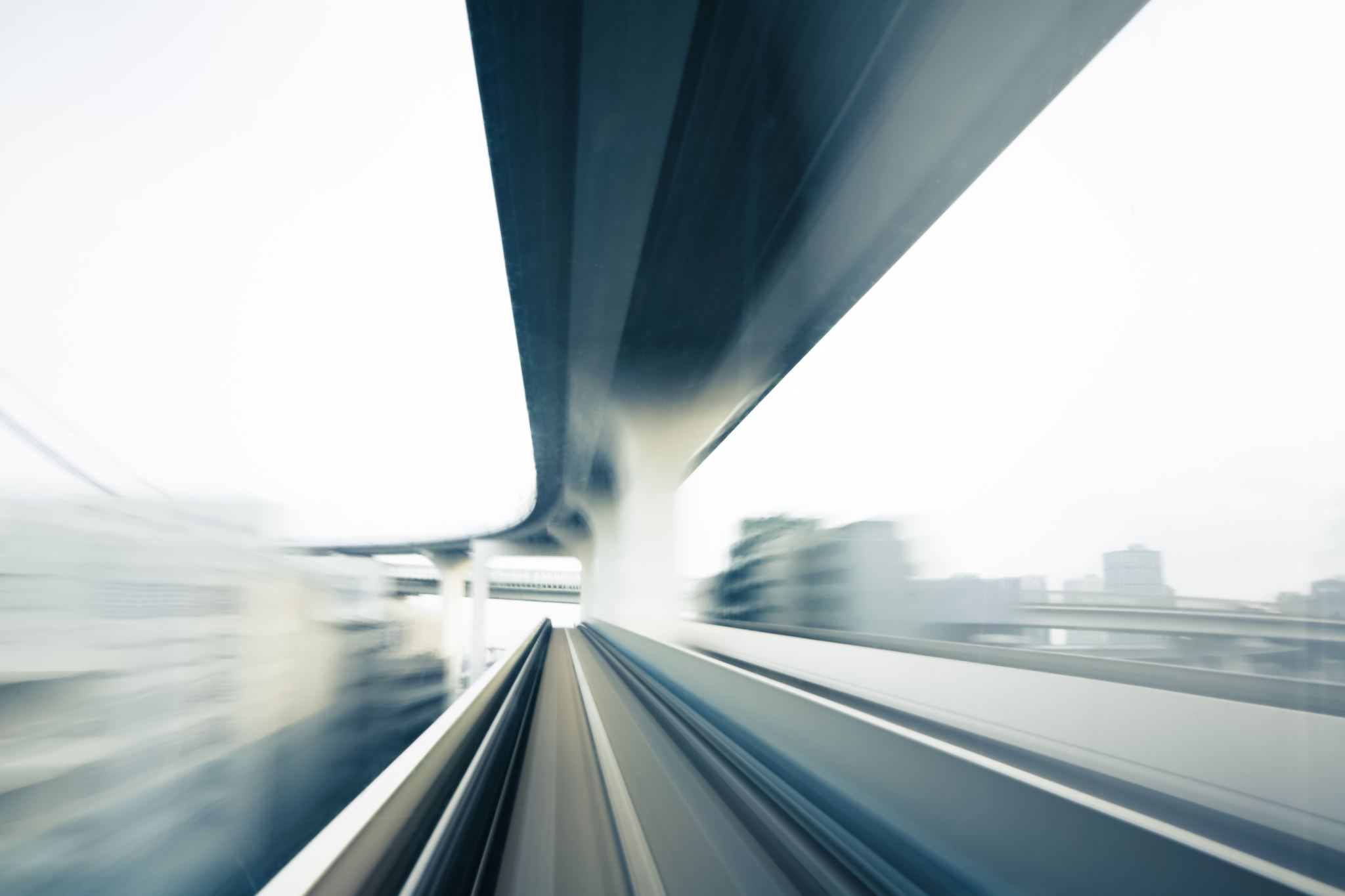 A system that :
Understands the mission utterances (e.g., take me home) by interacting with human.
Plans a Route (e.g., from here to home).
Senses and represents the external Environment (i.e., the space around the CAV).
Exchanges representations with other CAVs and CAV-aware entities.
Decides how to execute the steps of the Route.
Implements decisions though commands to the motion actuation subsystem.
19
23-Aug-1
Reference model of Connected Autonomous Vehicle
Motion Actuation Subsystem 
(MAS)
Environment Sensing Subsystem
(ESS)
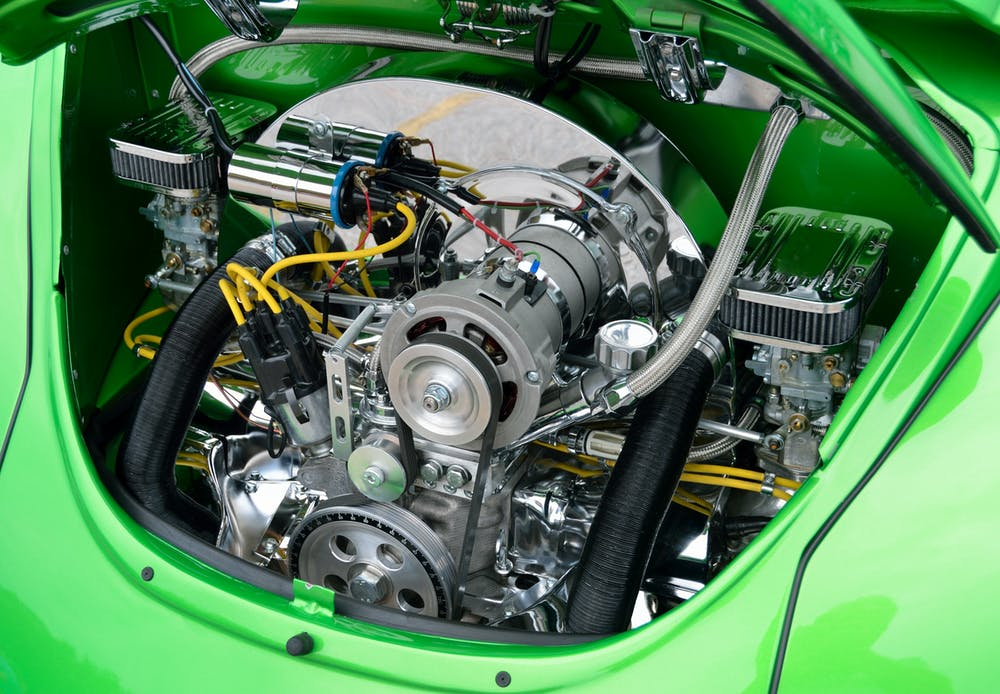 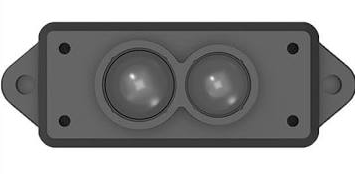 Autonomous Motion Subsystem (AMS)
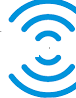 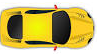 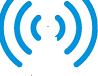 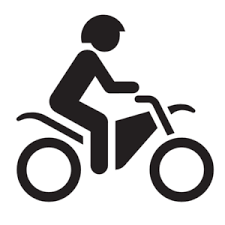 Human-CAV Interaction 
(HCI)
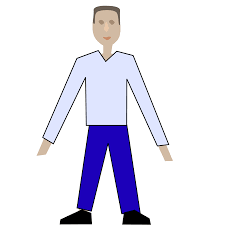 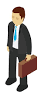 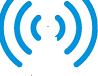 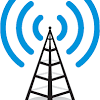 The CAV Architecture Call for Technologies requests comments on this CAV system partitioning.
Disclaimer
At this stage, does not intend to include the CAV’s mechanical parts in the planned Connected Autonomous Vehicle – Architecture standard. 
Only intends to reference the interfaces of the Motion Actuation Subsystem interacting with such mechanical parts.
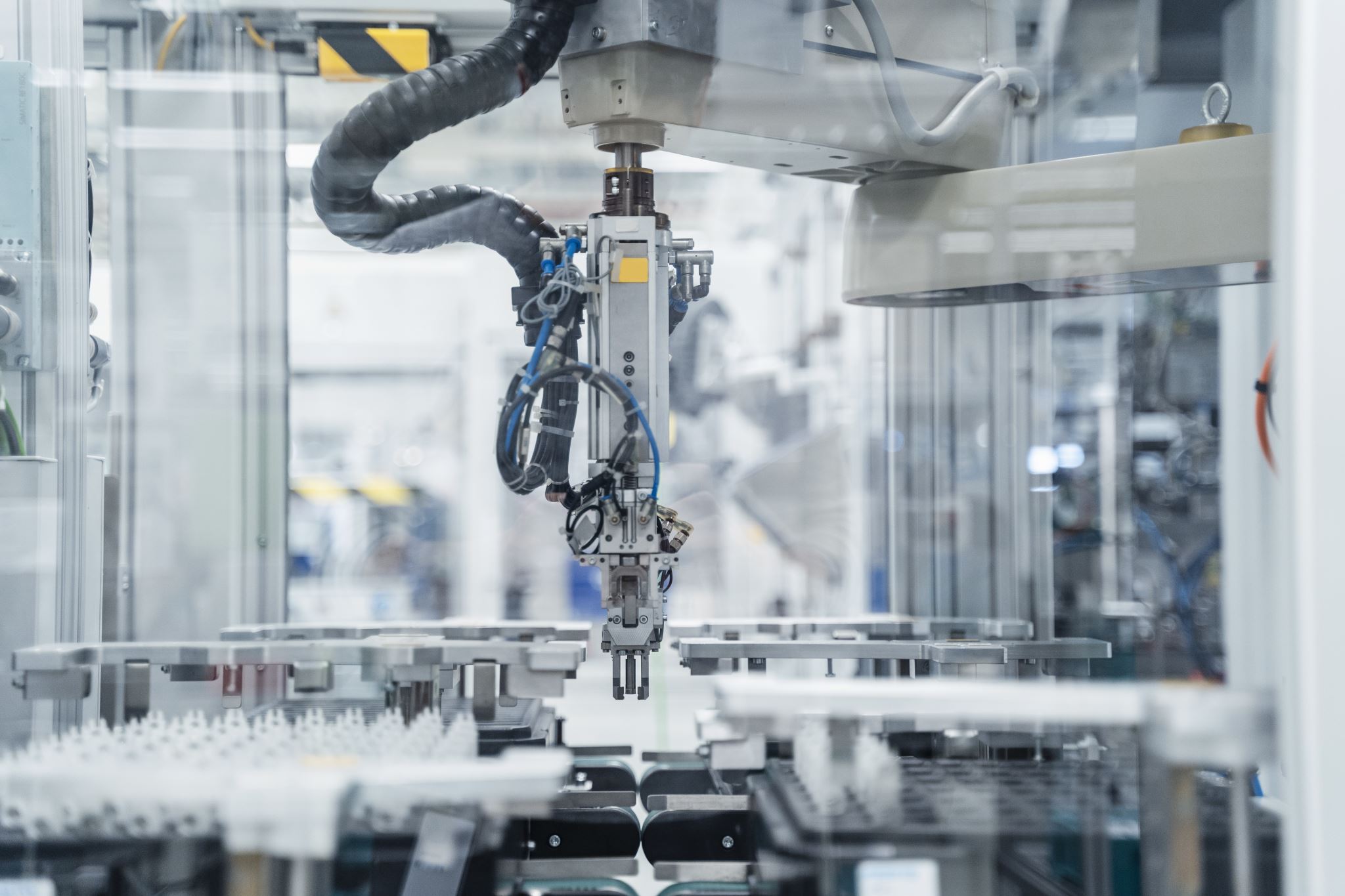 MPAI
21
23-Aug-1
Terms and definitions
Use Cases and Functional Requirements collects > 100 terms and definitions.
Here we will use a few Acronyms:
HCI
ESS
AMS
MAS
EST
BER
FER
Human-CAV Interaction (Subsystem)
Environment Sensing Subsystem
Autonomous Motion Subsystem
Motion Actuation Subsystem
Environment Sensing Technology
Basic Environment Representation
Full Environment Representation
22
23-Aug-1
1. Functions of Human-CAV Interaction
Authenticates humans, e.g., to let them into the CAV.
Converses Interpreting utterances based on humans’ Personal Statuses, e.g., to go to a destination, or during a conversation.
Converses with the Autonomous Motion Subsystem to execute commands.
Lets passengers navigate the Full Environment Representation.
Appears as a speaking avatar showing a Personal Status dependent on:
The content of the conversation. 
The information it is aware of.
The Personal Status of the human it converses with.
MPAI welcomes comments and proposals on the HCI functions.
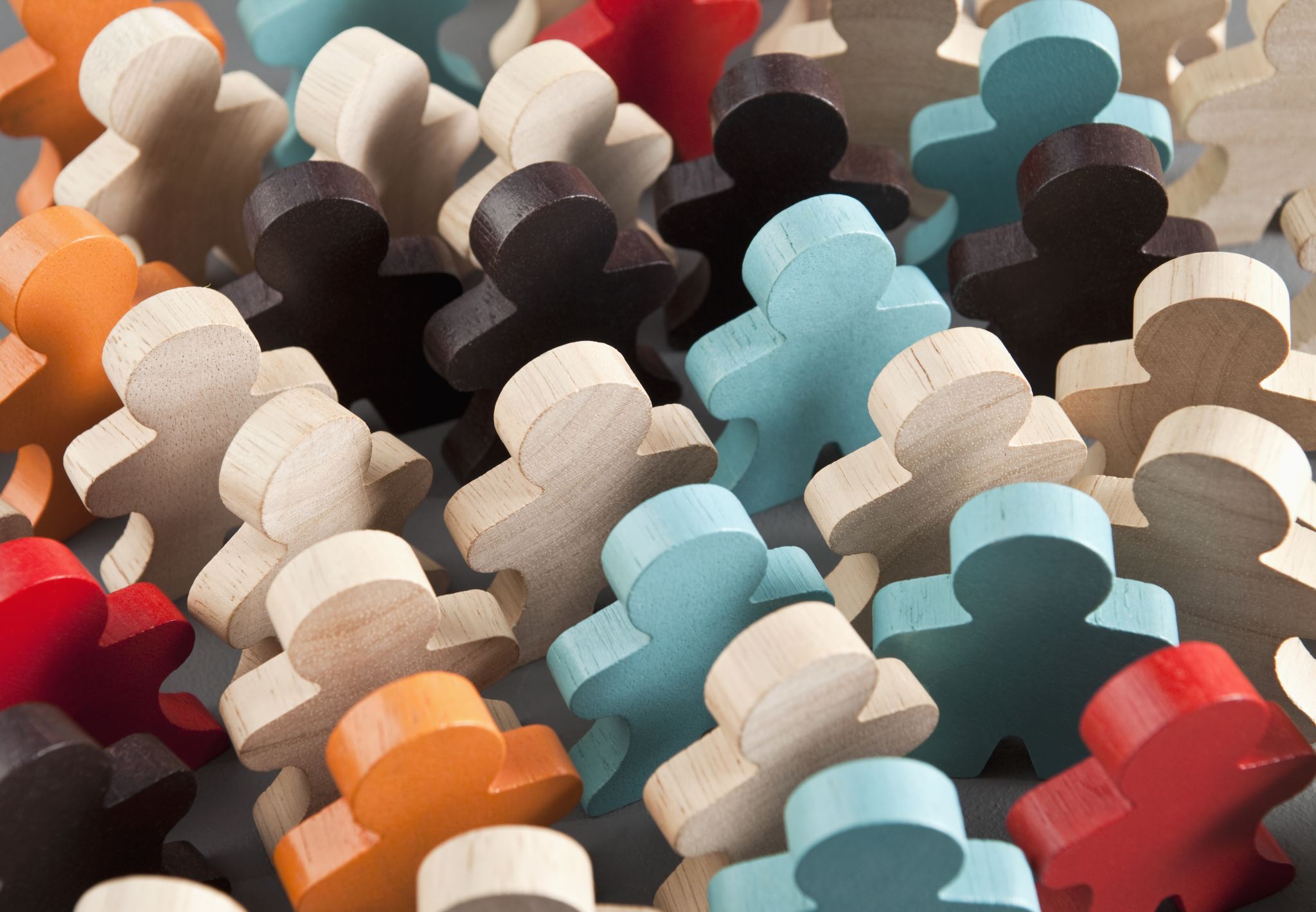 23
23-Aug-1
2. Reference Architecture of Human-CAV Interaction
Autonomous Motion Subsystem
FER  Audio
Full Environment Representation Commands
Full Environment
Representation
Viewer
FER  Visual
Full Environment Representation
Speaker Recognition
Dialogue Processing
Audio Scene Description
Remote HCIs
Speech
Speaker ID
Inter HCI
Information
Audio
(Indoor)
Speech
Personal Status Extraction
Autonomous Motion Subsystem
Meaning
Meaning
Speech Recognition
Language Understanding
HCI-AMS Command
Environment Sensing Subsystem
Speech
Audio
(Outdoor)
Recognised Text
AMS-HCI Response
Refined Text
Refined Text
Visual Scene Description
Physical Object Identification
Body Descriptors
Video
(Outdoor)
Physical Object ID
Machine 
Text
Physical Object
Personal Status
Personal Status Display
Video
(Indoor)
Face Descriptors
Machine 
Personal  Status
Machine 
Avatar
Body Descriptors
Face Recognition
Machine Text
Face ID
Machine 
Speech
Face Object
3. I/O Data of Human-CAV Interaction
25
MPAI welcomes comments and proposals.
23-Aug-1
4. Functions of Human-CAV Interaction’s AI Modules
MPAI welcomes comments and proposals.
26
23-Aug-1
5. Input/Output Data of Human-CAV Interaction’s AIMs
MPAI welcomes comments and proposals.
27
23-Aug-1
Acquires Environment information using Subsystem’s RADAR, LiDAR, Cameras, Ultrasound, Offline Map, Audio, GNSS,…
Receives Ego CAV’s Spatial Attitude and Environment Data (temperature, humidity, etc.) from Motion Actuation Subsystem.
Produces Environment Sensing Technology Scene Descriptors in a common format
Integrates Scene Descriptors in a Basic Environment Representations during the travel.
Passes the BERs, including Alerts, to the  Autonomous Motion Subsystem.
1. Functions of Environment Sensing Subsystem
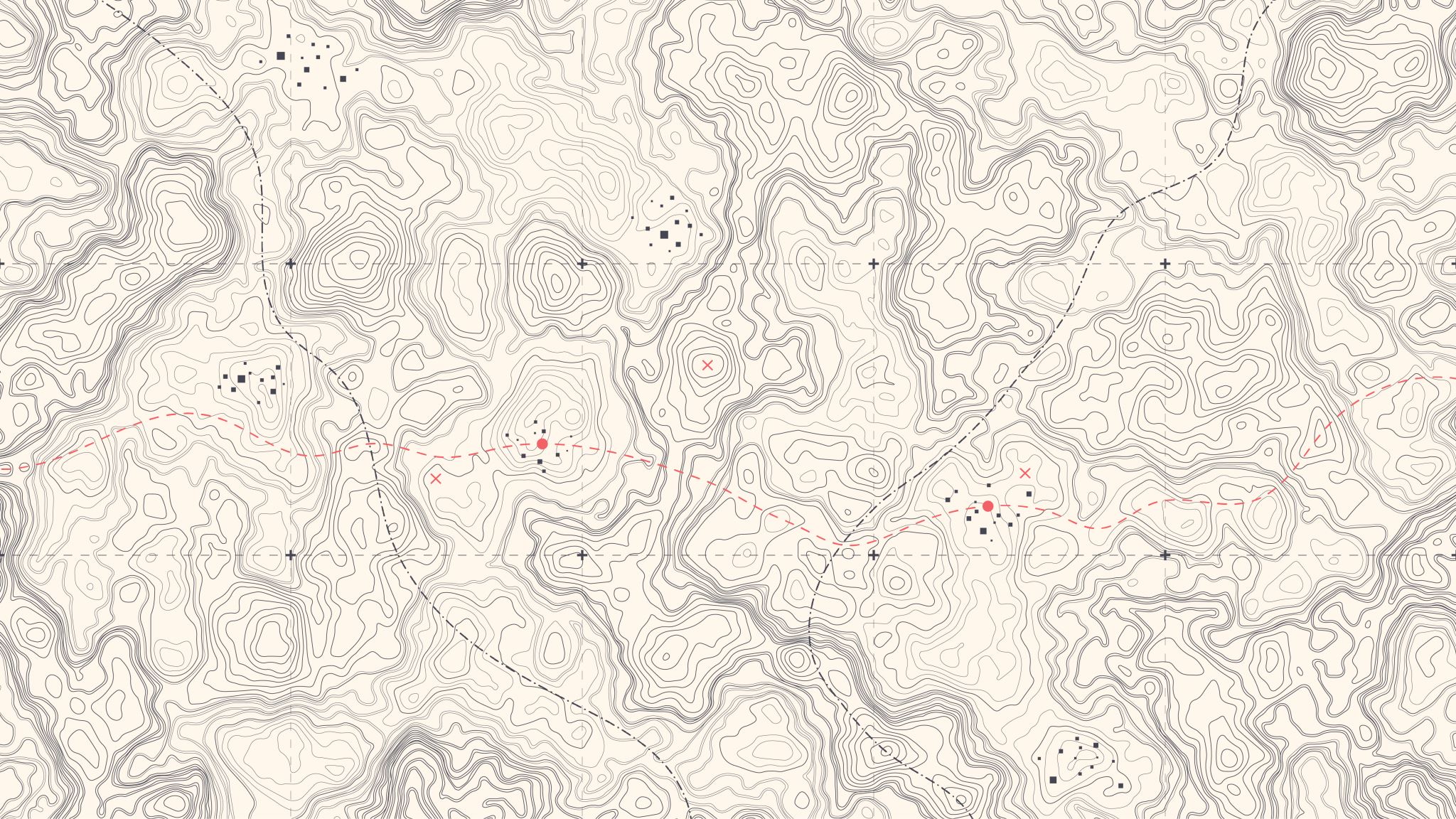 MPAI welcomes commentsand proposals.
28
23-Aug-1
2. Reference Architecture of Environment Sensing Subsystem
RADAR Scene D.
Radar Data
ESS Data Fusion
Autonomous Motion Subsystem
R. Scene Description
BER
LiDAR Scene D.
Lidar Data
L. Scene Description
BER
Camera Data
Road Topology
Traff.Sig. Recognition
BER
Camera Scene D.
Camera Data
C. Scene Description
BER
Ultrasound Scene
Ultrasound Data
U. Scene Description
BER
Basic 
Environ. Represent.
Map Scene D.
Offline Map Data
M. Scene Description
BER
Audio Data
Audio Scene D.
A. Scene Description
Microphone
Array Geom.
BER
GNSS Data
Spatial Attitude Generation
Spatial Attitude
Spatial
Attitude
Spatial Attitude
Motion Actuation Subsystem
Environment Data
29
23-Aug-1
3. I/O Data of Environment Sensing Subsystem
MPAI welcomes comments and proposals.
30
23-Aug-1
4. Functions of Environment Sensing Subsystem’s AIMs
31
MPAI welcomes comments and proposals.
23-Aug-1
5. I/O Data of Environment Sensing Subsystem’s AIMs
MPAI welcomes comments and proposals.
32
23-Aug-1
Computes human-requested Route.
Receives current BER from Environment Sensing Subsystem.
Communicates with other CAVs’ AMSs (e.g., exchanges subsets of BER and other data).
Produces Full Environment Representation by fusing its own BER with info from other CAVs in range.
Sends Commands to Motion Actuation Subsystem to take the CAV to the next Pose.
Receives and analyses responses from MAS.
1. Functions of Autonomous Motion Subsystem
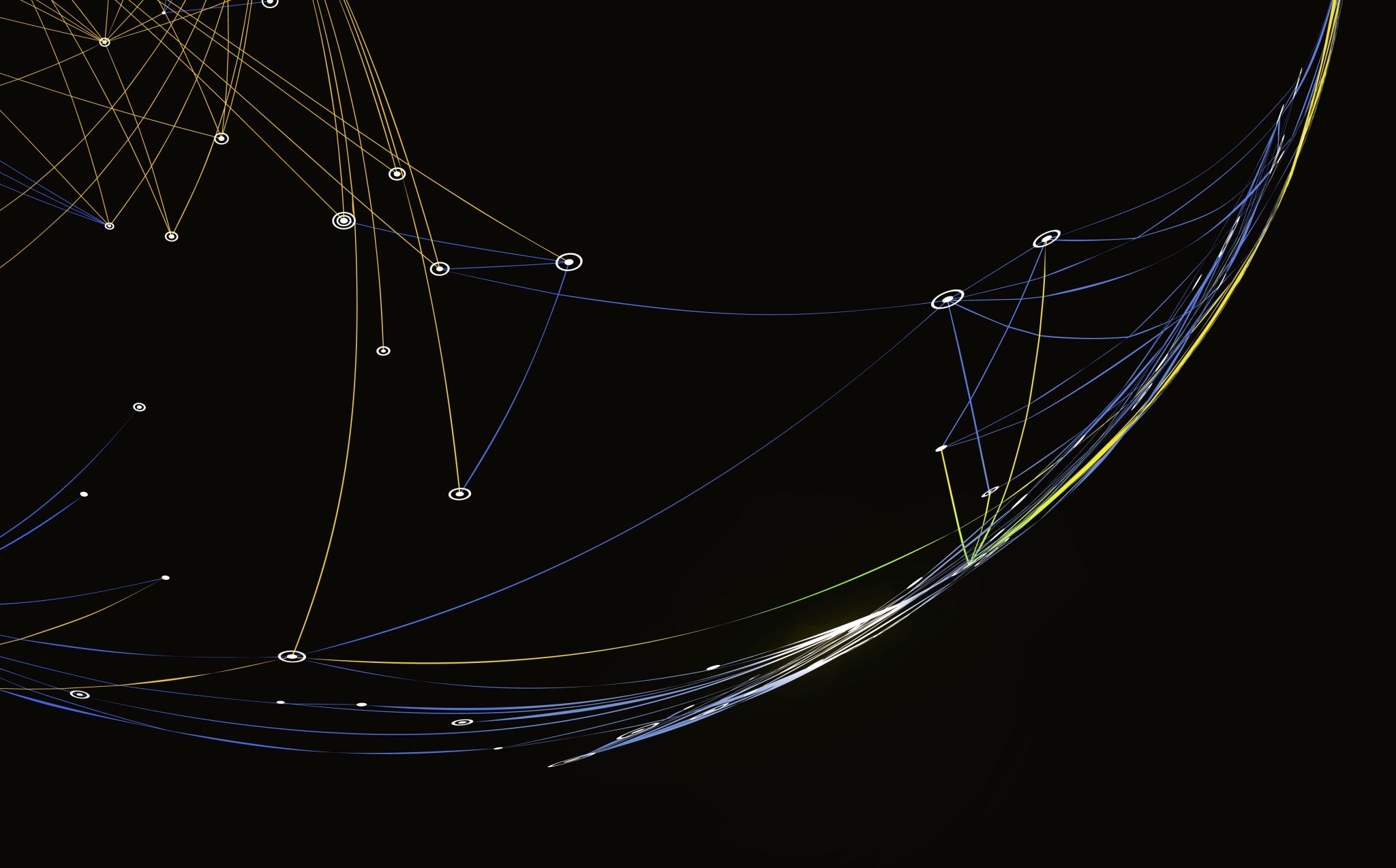 MPAI welcomes comments and proposals.
33
23-Aug-1
2. Reference Architecture of Autonomous Motion Subsystem
Environment Sensing Subsystem
Environment Representation Fusion
Remote AMSs
Environment 
Representation
Basic
Environment 
Representation
Environment Sensing Subsystem
FER
FER
FER
FER
Response
Alert
Human-CAV Interaction
Route Planner
Path Planner
Motion Planner
Obstacle Avoider
Route
Path
Trajectory
HCI-AMS 
Command
Trajectory
Command Issuer
Command
Motion Actuation Subsystem
AMV-HCI 
Response
Road
State
Road
State
Road
State
Response
Road
State
Route
Response
Trajectory
Trajectory
Path
Decision Recorder
34
23-Aug-1
3. I/O Data of Autonomous Motion Subsystem
MPAI welcomes comments and proposals.
35
23-Aug-1
4. Functions of Autonomous Motion Subsystem’s AIMs
36
MPAI welcomes comments and proposals.
23-Aug-1
5. I/O Data of Autonomous Motion Subsystem’s AIMs
MPAI welcomes comments and proposals.
37
23-Aug-1
Transmits spatial/environmental information from sensors/mechanical subsystems to Environment Sensing Subsystem.
Receives Autonomous Motion Subsystem Commands.
Translates Commands into specific Commands to its own mechanical subsystems, e.g., brakes, wheel directions, and wheel motors.
Receives Responses from its mechanical subsystems.
Sends Responses to Autonomous Motion Subsystem about execution of commands.
1. Functions of Motion Actuation Subsystem
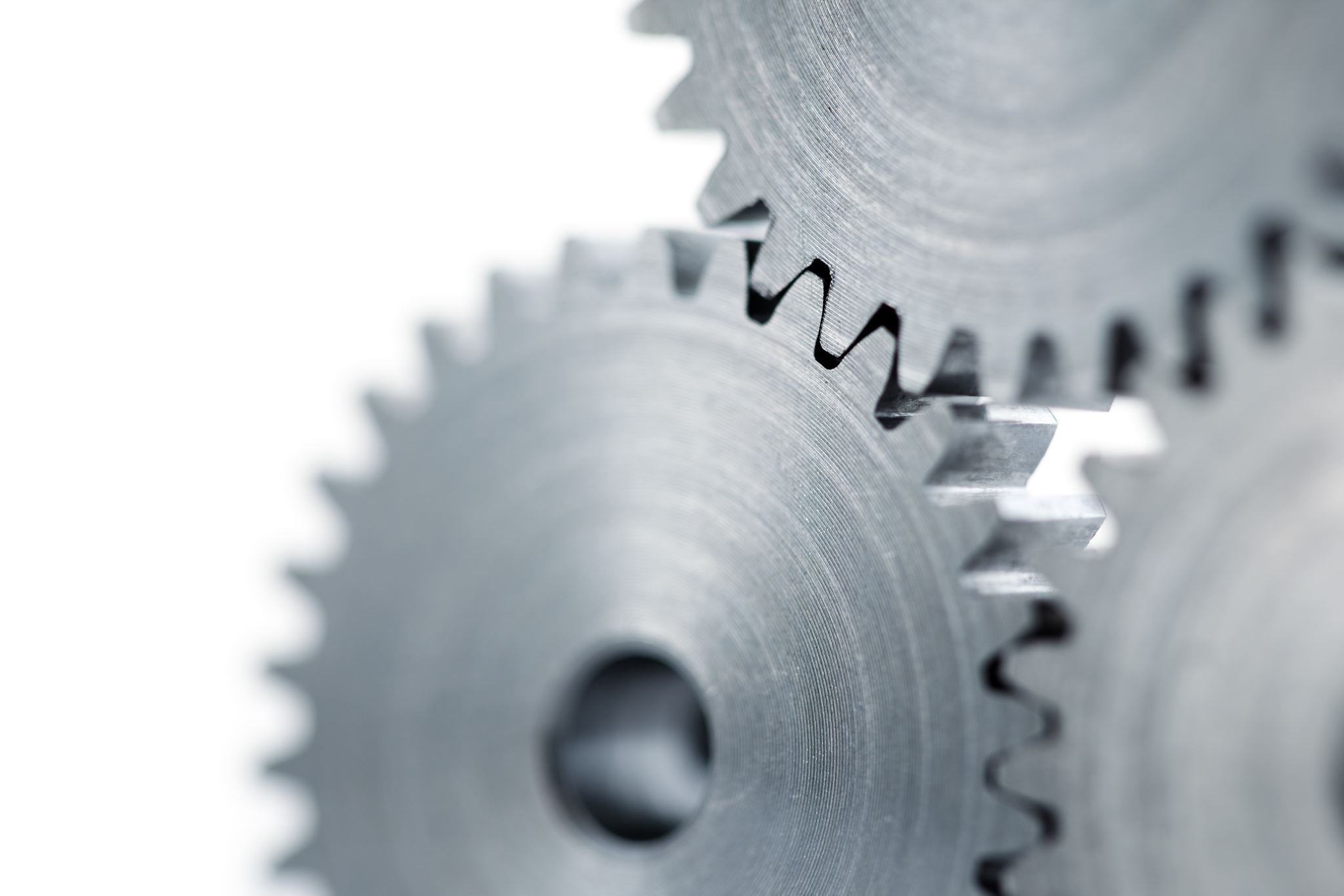 MPAI welcomes comments and proposals.
38
23-Aug-1
2. Reference Architecture of Motion Actuation Subsystem
Wheel motor response
Odometer Data
MAS Spatial Attitude Generation
Environment Sensing Subsystem (ESS)
Wheel direction response
Speedometer Data
Spatial 
Attitude
Brake response
Accelerometer Data
Other Environment Data
Wheel motor command
Wheel direction command
Autonomous Motion Subsystem 
(AMS)
AMS Command Interpreter
Brake command
AMS-MAS Command
MAS Response Analyser
MAS-AMS Response
3. I/O Data of Motion Actuation Subsystem
40
23-Aug-1
4. Functions of Motion Actuation Subsystem’s AIMs
MPAI welcomes comments and proposals.
41
23-Aug-1
5. Input/Output Data of Subsystem’s AIM
MPAI welcomes comments and proposals.
42
23-Aug-1
MPAI and the metaverse (M-Instance)
A set of Processes providing some/all of functions:
Senses data from U-Locations.
Processes the sensed data.
Produces one or more M-Environments populated by Objects.
Processes Objects from the M-Instance or potentially from other M-Instances.
Affects U- and/or M-Locations in ways that are:
Consistent with the goals set for the M-Instance.
Effected within the capabilities of the M-Instance.
Complying with the Rules set for the M-Instance.
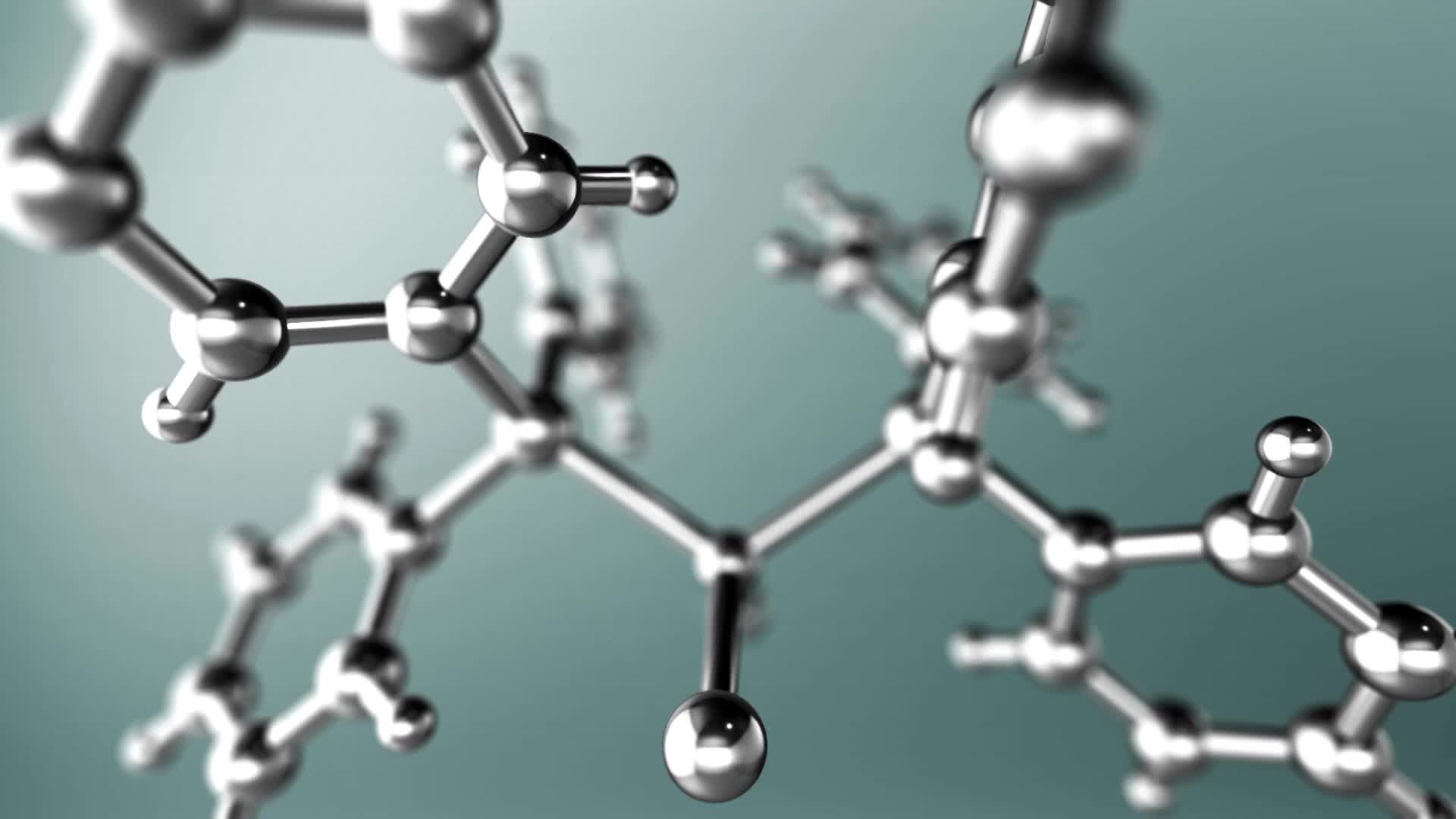 43
23-Aug-1
M-Instance: A set of Processes that
Perform Actions on Items if they hold the Rights to do that (Item is M-Instance data with known format).
Request other Processes to perform Actions by sending a standard Request-Action Item.
Respond to a Request-Action Item with a Response-Action Item.
Communicate with Processes in other M-Instances through a Resolution Service.
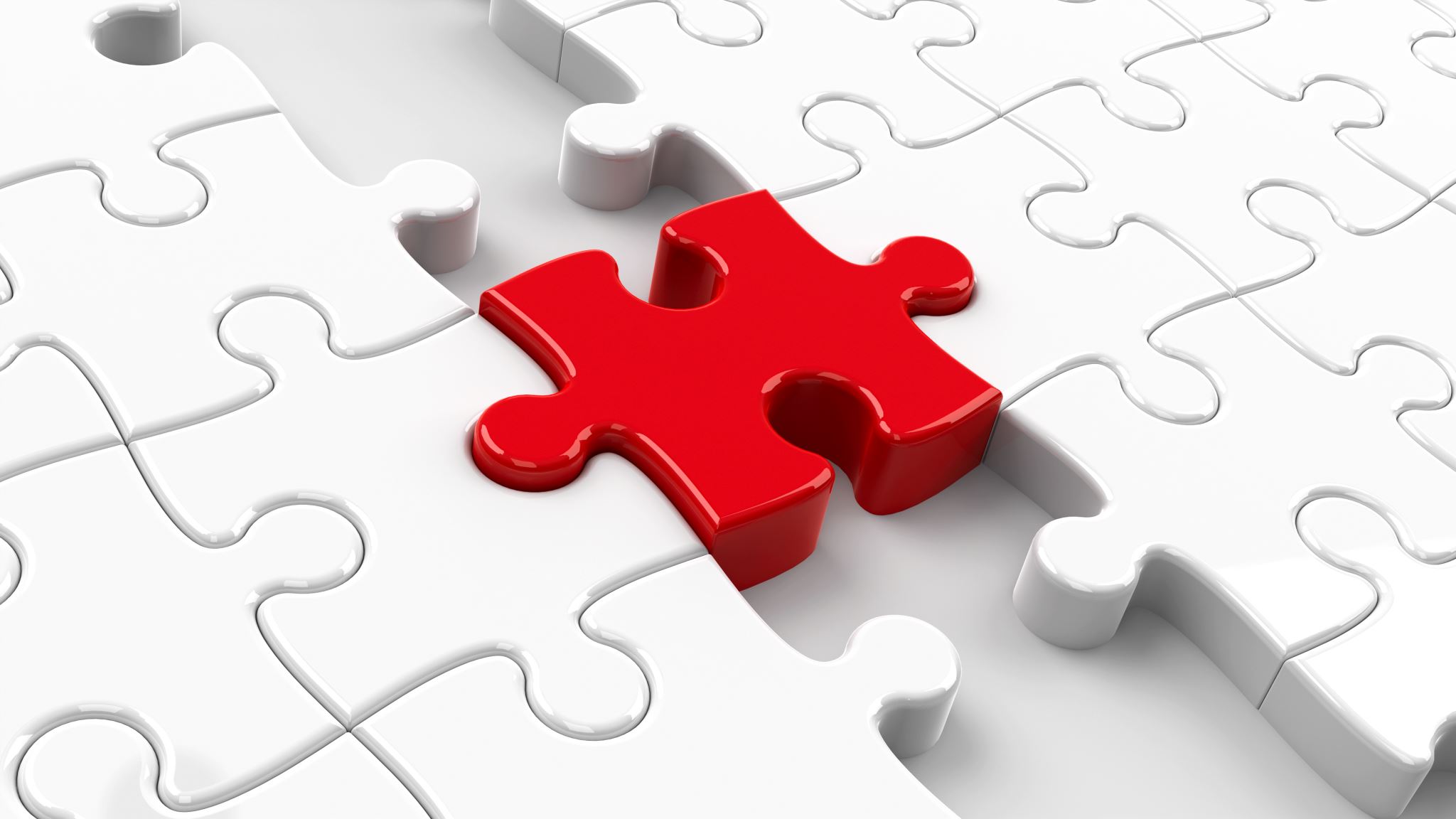 44
23-Aug-1
A CAV-oriented metaverse use case/1
HCIA (represent human in CAVA‘s M-Instance)
Authenticates humans (e.g., recognises their voice).
Interprets the message (“I want go home”).
Sends corresponding command to AMSA (represents human in CAVA‘s M-Instance)
AMSA
Gets a representation of the real world from ESSA (understands where it is).
Asks Route Planner for Routes.
Sends selection of Routes to HCIA.
HCIA
Communicates Route choices to human (e.g., speech for AMSA‘s response).
Interprets human’s final choice (e.g., recognises their voice).
Sends command to AMSA (e.g., execute Route).
HCI
AMS
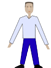 45
23-Aug-1
A CAV-oriented metaverse use case/2
AMSA
AMSB
AMSA
Mutually authenticates AMSB (nearby CAV).
Improves its real-world perception by watching AMSB’s real world view. 
Activates AMSA’s Processes leading to sending a command to MASA.
AMSB
Improves its real-world perception by watching AMSA’s real world view. 
Activates AMSB’s Processes leading to sending a command to MASB.
HCIA 
Mutually authenticates HCIB.
Watches CAVB’s Full Environment Representation.
HCIA
HCIB
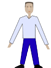 46
23-Aug-1
Framework Licence: MPAI-CAV Architecture
47
23-Aug-1
Preliminaries
Coverage
This Framework Licence applies to the MPAI Connected Autonomous Vehicle (MPAI-MMM) Architecture Technical Specification as it will be defined in document Nwxyz of Moving Picture, Audio and Data Coding by Artificial Intelligence (MPAI). All contributors to MPAI-CAV – Architecture shall confirm in writing their intention to make available a Licence for their Essential IPR based on the Conditions of use of the Licence in Section 3.
Definitions
Conforming Implementation, Data, Development Rights, Enterprise, Essential IPR, Framework Licence, General Availability,  Implementation, Implementation Rights, Licence, Profile, Standard Essential IPR, Technical Specification, Trial
48
23-Aug-1
Conditions of use of the Licence/1
The Licence will be in compliance with generally accepted principles of competition law and the MPAI Statutes
The Licence will grant access to Essential IPRs of the MPAI-CAV – Architecture Technical Specification in a non-discriminatory fashion.
The Licence will cover:
All claims to Essential IPR and copyright of a Licensor that are practised by a Licensee of the MPAI-CAV – Architecture Technical Specification.
Development Rights and Implementation Rights.
The scope of the Licence may be subject to legal, bias, ethical and moral limitations.
49
23-Aug-1
Conditions of use of the Licence/2
Royalties will apply:
To a baseline CAV – Architecture profile and to other profiles containing additional technologies.
To any Implementation that is based on the MPAI-CAV Technical Specification, with the exclusion of the types of implementations specified in clause 7.1.
On a worldwide basis.
An MPAI-CAV – Architecture Implementation may use other IPR to extend the MPAI-CAV – Architecture Implementation or to provide additional functionalities.
50
23-Aug-1
Conditions of use of the Licence/3
Exemptions:
The Licence for Development and Implementation Rights, to the extent it is developed and implemented only for the purpose of evaluation or demo solutions or technical trials, will be free of charge.
The Licence may be granted free of charge for particular usages if licensors so decide.
A Licence free of charge for a limited time and a limited amount of forfeited royalties will be granted on request.
A preference will be expressed on the entity that should administer the patent pool of holders of Patents Essential to the MPAI-CAV – Architecture Technical Specification.
51
23-Aug-1
Conditions of use of the Licence/4
The Licence will be issued before commercial implementations of the MPAI-CAV – Architecture Technical Specification become available on the market. Commercial implementation implies General Availability to any users and does not include trials.
The total cost of the Licences issued by IPR holders will be in line with the total cost of the Licences for similar technologies standardised in the context of Standard Development Organisations.
The total cost of the Licences will take into account the value on the market of the Standard Essential IPR.
52
23-Aug-1
Next steps
MPAI publishes MPAI-CAV – Architecture CfP						12 July
MPAI presents MPAI-CAV – Architecture CfP						26 July
Respondents preregister (recommended)							31 July
Respondents submit responses									15 August	
MPAI publishes MPAI-CAV – Architecture requesting comments	23 August
MPAI approves and publishes MPAI-CAV – Architecture			29 September
53
23-Aug-1
MPAI is requesting Technologies to develop a Technical Specification that:
Partitions CAV into subsystems.
Partitions SS into components.
Specifies SS function, I/F & topology.
Specifies component functions & I/F.
The MPAI-CAV specification benefits from key MPAI technologies such as:
Secure execution of AI workflows.
Metaverse Model.
The MPAI-CAV Architecture is the starting point for the next steps of the MPAI-CAV roadmap.
Next step: functional requirements of data exchanged.
Conclusions
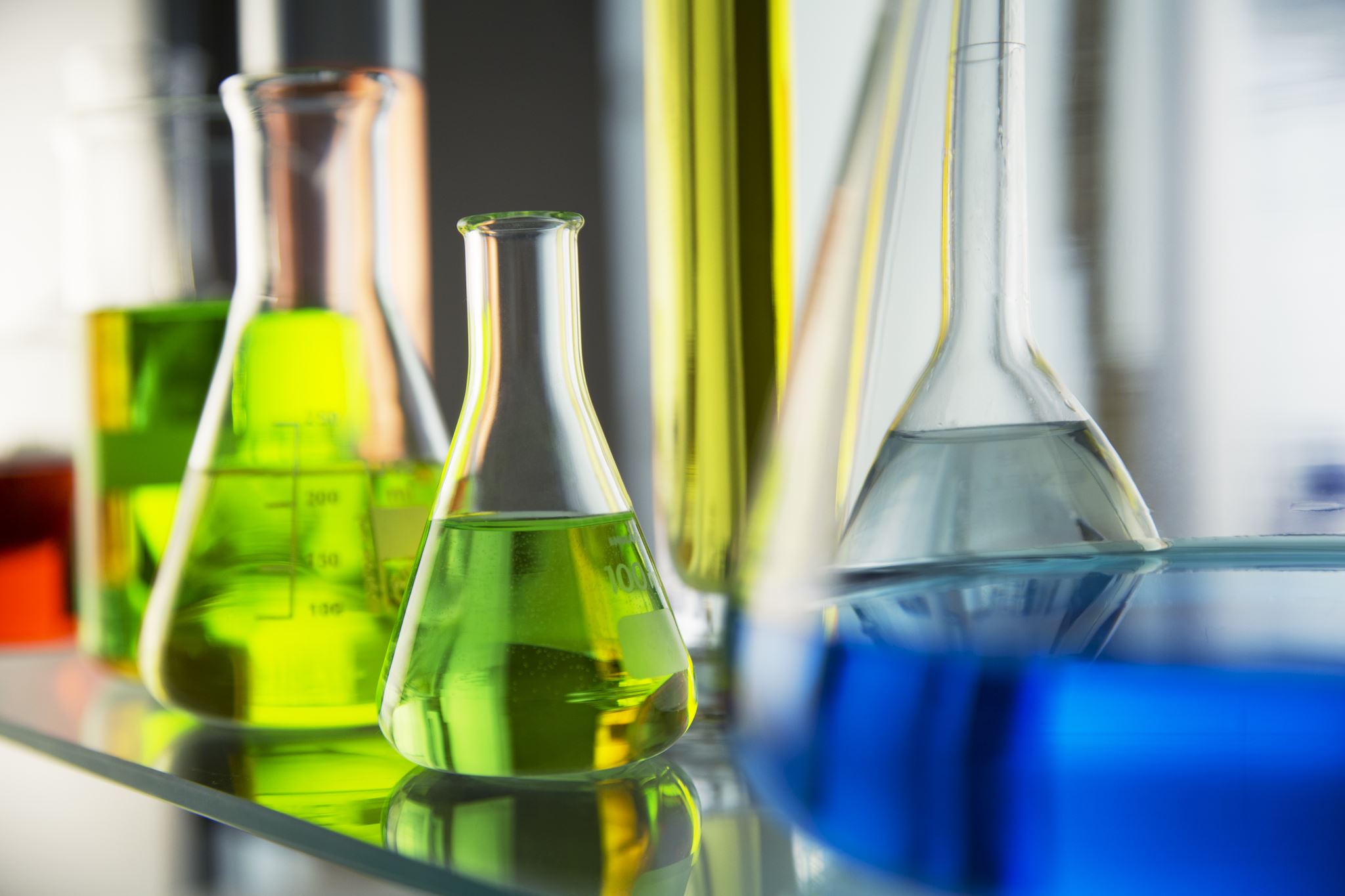 54
23-Aug-1
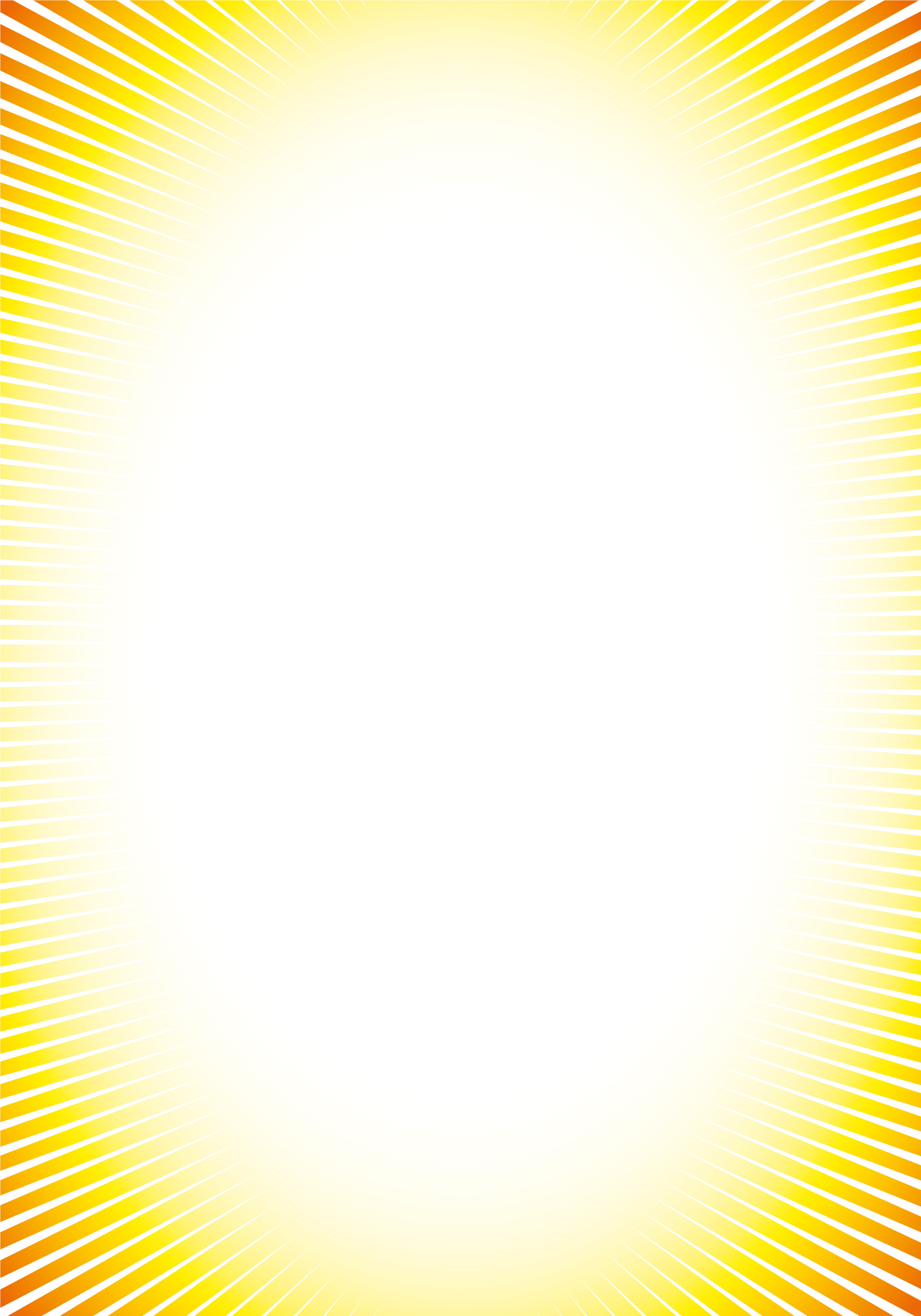 Join MPAI
Share the fun
Build the future
Thank you for participating.

We look forward to working with you on this exciting MPAI project!
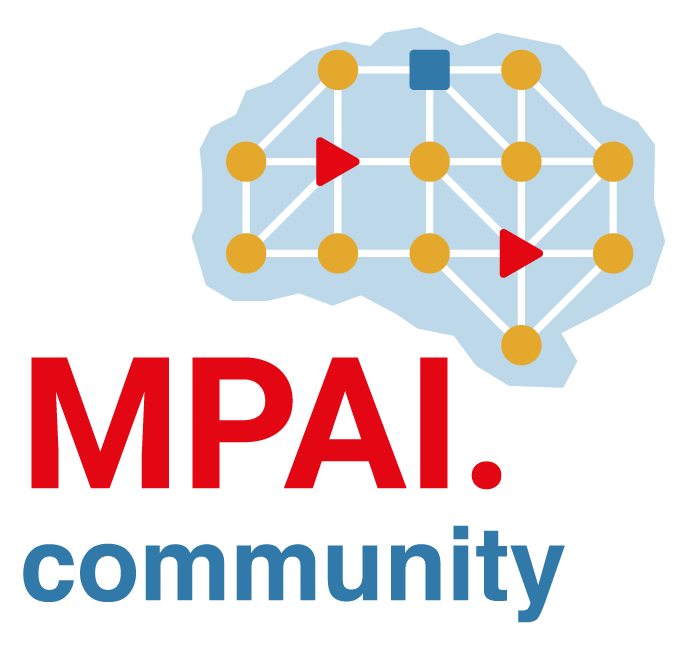 55
55
55
55
55
23-Aug-1